ALTERNATYWNE DLA ANTYBIOTYKOTERAPII METODY POPRAWY DOBROSTANU W PRODUKCJI DROBIARSKIEJ
Dr hab. Grzegorz Tomczyk,
profesor Instytutu
PIWet-PIB Puławy
Kołobrzeg 2022
Czy kura odczuwa szczęście?
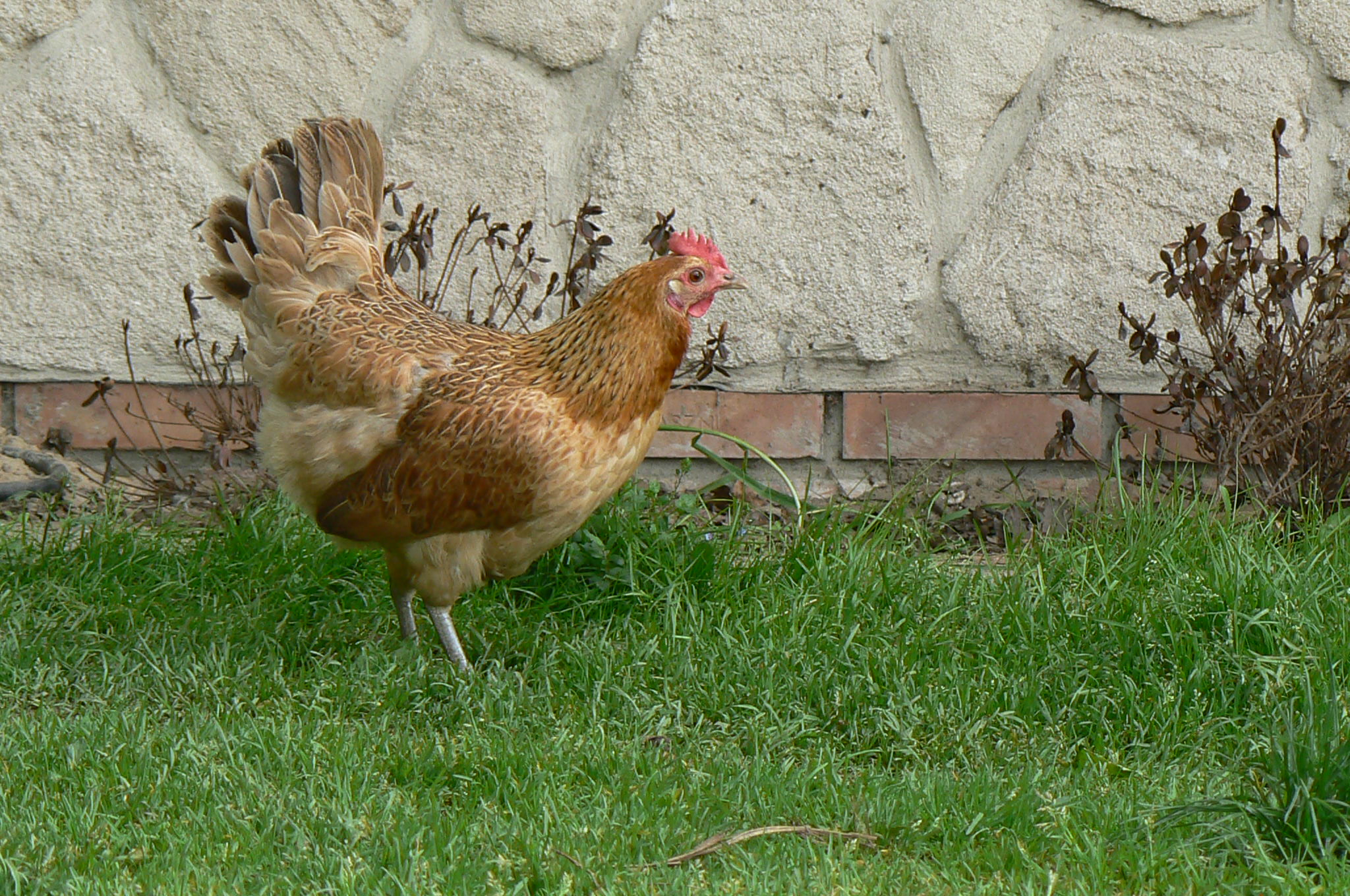 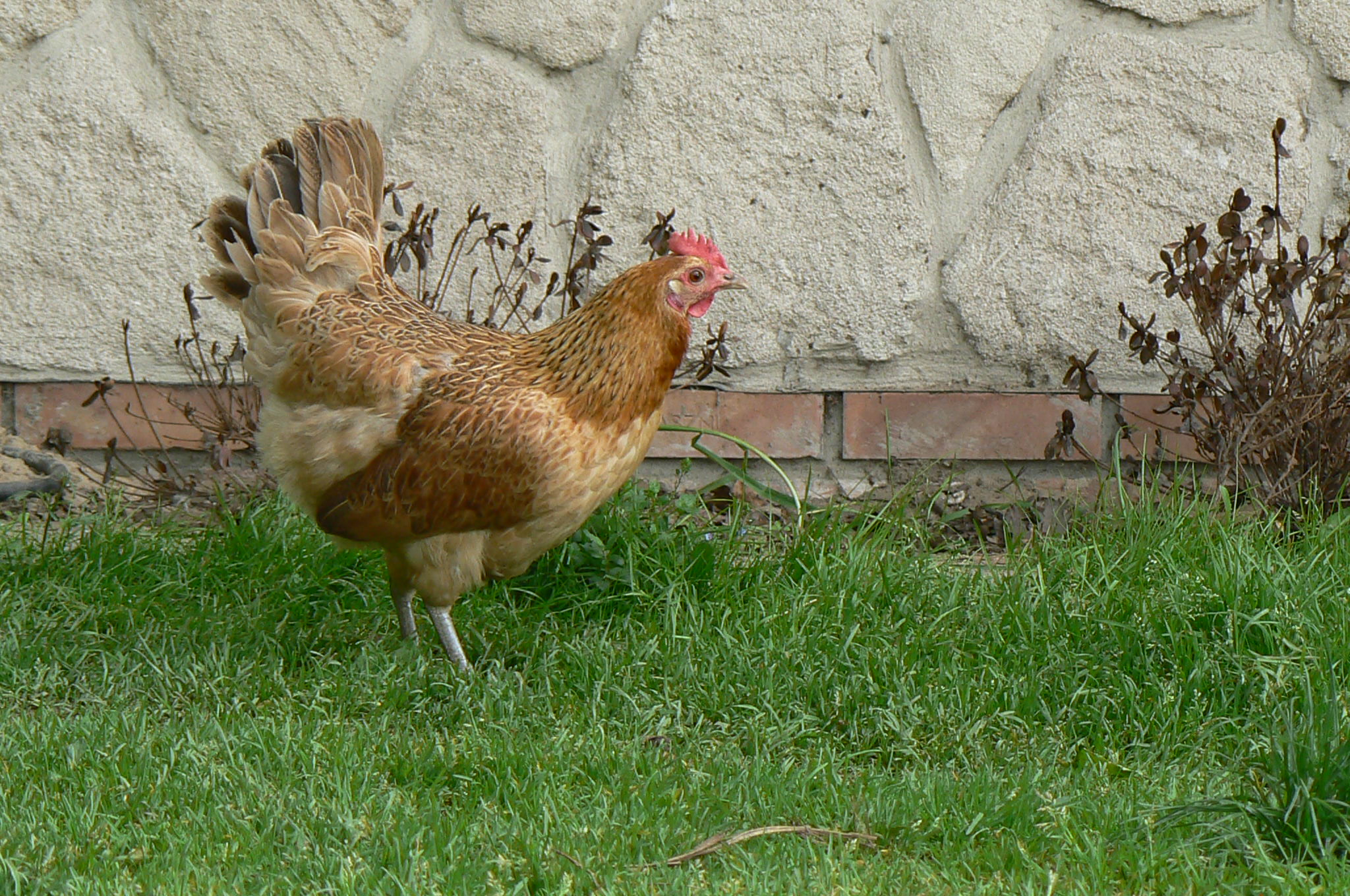 Tezy wykładu
Czy za skalę zużycia antybiotyków w drobiarstwie odpowiada tylko weterynaria
Prowokacje do konieczności stosowania leków w skutek zaburzeń dobrostanu
Możliwe metody polepszenia dobrostanu a ograniczenie stosowania antybiotyków (administracyjne, współpraca interdyscyplinarna w procesie chowu drobiu, „samoeliminacja” niektórych substancji czynnych)
Dobrostan w całym cyklu produkcyjnym
Skala produkcji /zużycia antybiotyków w relacji ze statusem dobrostanu drobiu
Polska czołowym producentem mięsa drobiowego w UE (roczna obsada brojler kury= 1mld 250 mln)
Znaczne zużycie antybiotyków wśród krajów UE
Konsumenckie utożsamianie produkcji drobiarskiej z największym zużyciem antybiotyków /fakty 150mg
Produkcja w warunkach dobrostanu
-możliwości wdrożenia stosownych działań np.   
  suplementacja
poprawa warunków środowiska a syndrom bezradności (termika obiektów w okresie upałów)
programy autorskie „produkcja bez antybiotyków”
Działania w ograniczaniu zużyciaantybiotyków a fakty
Uzasadnienie w podjęciu terapii antybiotykami
„Twarde fakty” w RP:
Zużycie antybiotyków w produkcji zw. w RP= 
ok.780 ton /rok
1.Drób
2. Trzoda
3. Bydło i dalej inne…gatunki
Poziom stężenia substancji antybiotycznych w 1 kg mięsa drobiowego ok. 150 mg
Komunikaty prasowe
2021/10/08
„Czescy lekarze weterynarii nakazali w czwartek jednej z sieci handlowych wycofać prawie 17,5 tony mielonego mięsa wieprzowego z Polski, w którym znaleziono 60 razy więcej antybiotyków, niż pozwalają przepisy. Osoby, które nabyły produkt, powinny zwrócić go do sklepu”
Uzasadnienie/analiza zużycia leków w patologii drobiu
„Twarde fakty” w RP:
Powyższe dane wskazują na :
a/ produkcja drobiarska = główny „spadkobierca” danych
b/ skład i ilość zużytych najczęściej substancji czynnych wskazuje w kolejności na wykorzystanie w terapii drobiu:
1.ENTEROPATIE !!!
2. CHOROBY OKRESU OKOŁOLĘGOWEGO !!
3. CH. UKŁADU ODDECHOWEGO!
4.  CH. LOKOMOTORYCZNEGO!
Enteropatie- konsekwencje dla dobrostanu
Enteropatie tła zakaźnego
Enteropatie tła zakaźnego
Enteropatie mieszane
Skutki: pogorszenie warunków dobrostanu –stan nóg (FPD)
Brak precyzyjnego rozgraniczenia i rozpoznania enteropatii –prowokacja i konieczność wdrożenia leczenia
Sloganowy przykład: „stawianie indorów na nogi”
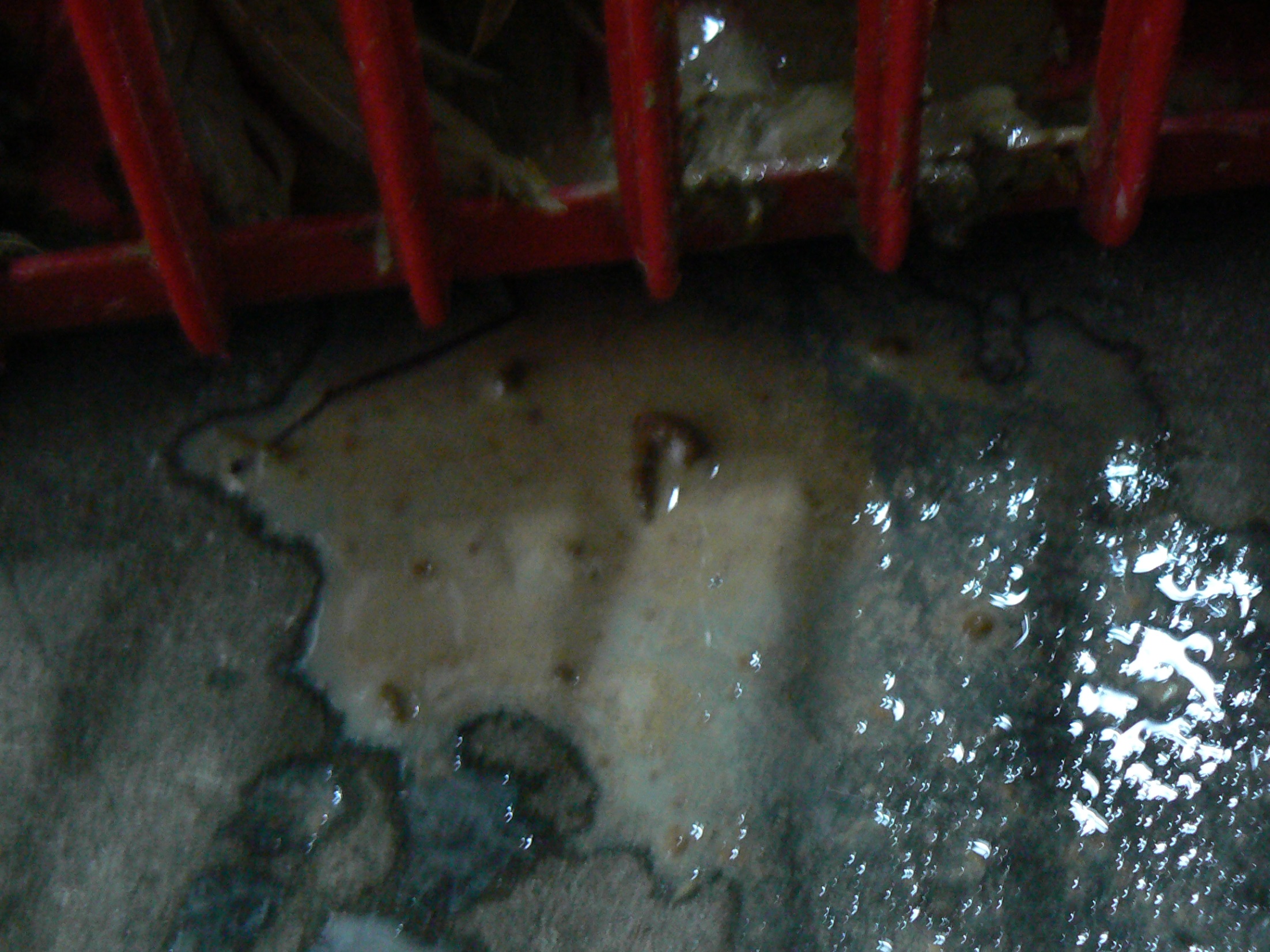 Krytyczne punkty w okresie życia ptaków prowokujące użycie antybiotyków
Jakość piskląt
a/ higiena i rozkład lęgu
b/ odsetek piskląt słabych i wadliwych
c/ błędy w transporcie (czas, rozładunek)
Siodło immunologiczne i budowa „własnej” mikrobioty
a/ zanik IgA, IgM,  IgG /supresja
b/ budowa i narastanie własnej immunity
Zburzenia dobrostanu (zwykle końcowy okres tuczu)
a/ wzrost zagęszczenia, brak selekcji ptaków, patogeny utajone, mikrobiologia „rzutu”, pogorszenie warunków środowiska
Status wyjściowy w dobrostanie ptaków
Dobrostan
termin Dobrostan zwierząt (ang. annimal welfare) – sformułowany w 1965 roku
wg  tzw. komisji Brambella stan zdrowia i szerokie pojęcie „obejmujące zarówno fizyczne, jak i psychiczne dobre samopoczucie zwierzęcia”.
w ujęciu naukowym nazywany także „stanem fizycznej i psychologicznej harmonii zwierzęcia – zarówno wewnętrznej, jak i z otaczającym je środowiskiem”
Jak oceniać dobrostan ptaka/stada drobiu?
Dobrostan zwierząt definiowany jest jako stan, w którym organizm potrafi uporać się z trudnościami występującymi w środowisku jego życia. 
W innej definicji dobrostan interpretowany jest jako stan zdrowia fizycznego i psychicznego osiąganego w harmonii organizmu ze środowiskiem.
 Stan ten może przybierać różne poziomy – od dobrego [good welfare] do złego [poor welfare].
 Ocena poziomu dobrostanu może być prowadzona w oparciu o kryteria naukowe, które uwzględniają: wskaźniki fizjologiczne organizmu, zdrowotność zwierząt oraz wzorce behawioralne.
Dobrostan
Zdolność organizmów do dostosowania się elastycznego do zmieniających się warunków środowiska bytowania
Uwarunkowanie wyrażania cech behawioralnych (naturalnych zachowań)
Zdolności adaptacyjnych
Stres i dystress można określić badając jego skutki jednak nie można mylić skutków z przyczynami np.:
- U ptaków istnieją mocno subiektywne możliwości wyrażania bólu (odruchy obronne, głosowe „okrzyki”)/wycofanie przycinania dziobów/
Dobrostan
Kryteria naukowe obejmują ocenę poziomu dobrostanu w oparciu o wskaźniki fizjologiczne organizmu, zdrowotność zwierząt oraz wzorce behawioralne
Obniżony poziom zdolności adaptacyjnych względem czynników stresogennych prowadzi do obniżenia parametrów produkcyjnych: przyrosty masy ciała i wskaźniki reprodukcji a także immunosupresję prowadzącą do podatności na choroby
Dobrostan drobiu dotyczy /normy
systemów karmienia i pojenia,
systemów alarmowych i systemów zasilania
  d. informacje o typie podłogi i ściółki.
3. Producent natychmiast informuje PIWet. 
    o wszelkich zmianach dotyczących kurnika, wyposażenia lub systemów chowu.
4. System wentylacji, ogrzewania i schładzania zapewniają:
temperatura wewnątrz kurnika nie przekracza zewnętrznej o 3°C przy 30°C na zew-nątrz,
stężenie NH3 <20ppm, a CO2 <3.000 ppm.
średnia wilgotność względna <70%, gdy temp. na zewnątrz jest < 10°C
Czy dobrostan pojmujemy przez pryzmat człowieczeństwa
Cechy rasowe/dobrostan
Cechy rasy/linii mieszańców a skłonność do enteropatii
Cechy rasowe/akceptacja warunków dobrostanu
Prowokacje do terapii antybiotykowej wskutek nie/zamierzonych  zaburzeń dobrostanu
Uaktywnienie się patogennych bakteryjnych zakażeń w stadzie
wykonywanie koniecznych zabiegów na ptakach (przemieszczanie, przenoszenie , szczepienia)
przedłużenia tuczu
Kwestie rozluźniania stada/ „ubiórki”
Brak obiektywnej oceny stanu utajonego choroby do przejścia w stan choroby klinicznej!
Metody poprawy dobrostanu w stadzie
Stada reprodukcyjne jako źródło dobrej jakości piskląt
monitoring serologiczny i mikrobiologiczny niosek
wpływ wieku niosek na jakość piskląt
Maksymalne skrócenie transportu i jego warunki
metoda lęgu  w fermie 
selekcja i ocena stanu piskląt po wstawieniu 
dostęp do przestrzeni, paszy , wody
Suplementacja stosownych preparatów antystresowych, nawadniających itp..
Stały monitoring parametrów środowiska
Problemy w dobrostanie-”technologia zimnego wychowu”
Kryteria dobrostanu – termika obiektu/ błędy obsługi
Pisklęta jako „czytniki” parametrów środowiska
Przyszłość! Bez antybiotyków?Status wysokiego poziomu dobrostanu w całym cyklu
Czy spełniamy kryteria dobrostanu- studium bezradności
Źródło slajdu: A. Gaweł
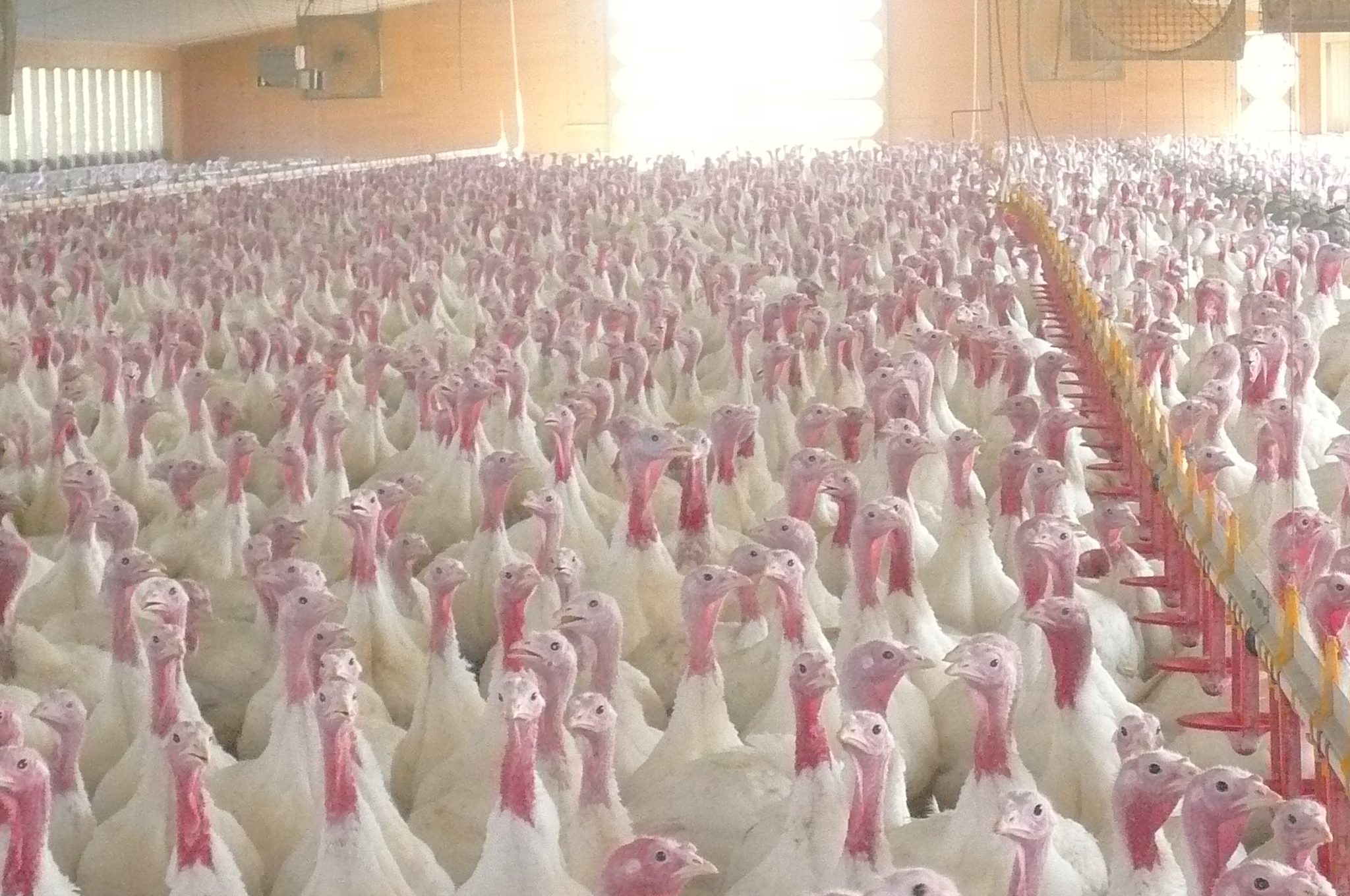 Zaburzenia w wentylacji/ konsekwencje dla dobrostanu
Niedotlenienie organizmu ptaków
Prowokacja i rozwój utajonych i latentnych zakażeń pierwotnych
a/ zakażenia mykoplazmami: (MG/MS), indyki MM
b/ zakażenia wirusami: pneumo (SHS,TRT), IB 
c/ konsekwencje przełamania odporności swoistej
    - IB (zakażenia wielowarintowe),ILT, TRT
Konieczność wdrożenia terapii antybiotykami (problem okresów karencji)-końcówka tuczu
„Ucieczka najcenniejszego okresu w życiu pisklęcia
Równomierne rozmieszczenie na hali/źródło slajdu H. Malec/
Parametry dobrostanu/temperatura obiektu
Startowy status dobrostanu/źródło slajdu H. Malec/
Czy słaby poziom dobrostanu prowokuje antybiotykoterapię?
Grupa K/ potrzeby piskląta/ciepło, przestrzeń, woda, pasza
Obiekt- „grupa K”
Metoda poprawy dobrostanu/eliminacja transportu piskląt-lęgi na hali    /źródło slajdu M. Michalski/
Startowy status dobrostanu/              lęgi na hali    /źródło slajdu M. Michalski/
Startowy status dobrostanu/              lęgi na hali    /źródło slajdu M. Michalski/
Status dobrostanu a konieczność stosowania terapii/poziom higieny w fermie
Technopatie u drobiu-status dobrostanu
Konsekwencjami słabości kończyn może być zwiększona częstotliwość złamań, kulawizny, silny ból, niemożność pobierania pokarmu i wody, a przez to cierpienie z powodu głodu i pragnienia, wycieńczenie organizmu i śmierć
Uszkodzenia palców i stopy.  U kur w klatkach bateryjnych częściej występują: rogowacenie stopy, liczne jej pęknięcia, niekontrolowany przerost pazura i złamania lub zwichnięcia palców.
Wydziobywanie piór u innych ptaków/ pterofagię znacznie częściej obserwuje się u kur w chowie bateryjnym, niż w innych systemach/. Wydziobywanie piór jest dla ptaków bolesne, towarzyszy mu często krwawienie, a odsłonięta skóra jest bardziej narażona na liczne urazy zewnętrzne. 
Występowania kanibalizmu u kur w systemie bateryjnym jest niższa, niż w systemach podłogowych
Technopatie/potrzeba selekcji a nie antybiotyko terapii
Podłoże FPD (czynniki prowokujące)/korekta dobrostanu
Czynniki środowiskowe oraz jakość żywienia i ściółki (rodzaj i jakość materiału ściółkowego, a przede wszystkim na jego wilgotność).

 Rodzaj i skład zadawanej paszy. Czynniki żywieniowe pośrednio wpływają na wilgotność ściółki (konsystencja odchodów). 

Wysoki poziom białka wymusza stosowanie w diecie śruty sojowej, która zawiera spore ilości potasu/niekorzystny wpływ na konsystencję odchodów- pomiot. Nadwyżka azotu w organizmie  musi zostać wydalona, co przyczynia się to do zwiększenia spożycia wody oraz do rozluźnienia konsystencji kału i zawilgocenia ściółki. 

Wysoka zawartość składników mineralnych w paszy może prowadzić do zwiększenia ilości pobieranej wody prowadzącego do zawilgocenia ściółki. Podobnie negatywny wpływ ma dieta z dużą ilością białka. 

Częstotliwość zapadalności na FPD zmniejsza się w ciepłych, suchych porach roku i wzrasta w chłodniejszych miesiącach.

W praktyce działania lecznicze są zazwyczaj spóźnione, dlatego też niezmiernie istotne jest unikanie czynników wywołujących opisane zjawisko.
Skala oceny stanu łap
Pięciostopniowa skala oceny nóg
Często ocena poubojowa
Jakie decyzje?
-kary
-zakaz dalszej produkcji?
Czy możliwe jest przywrócenie stanu zdrowia pierwotnego?
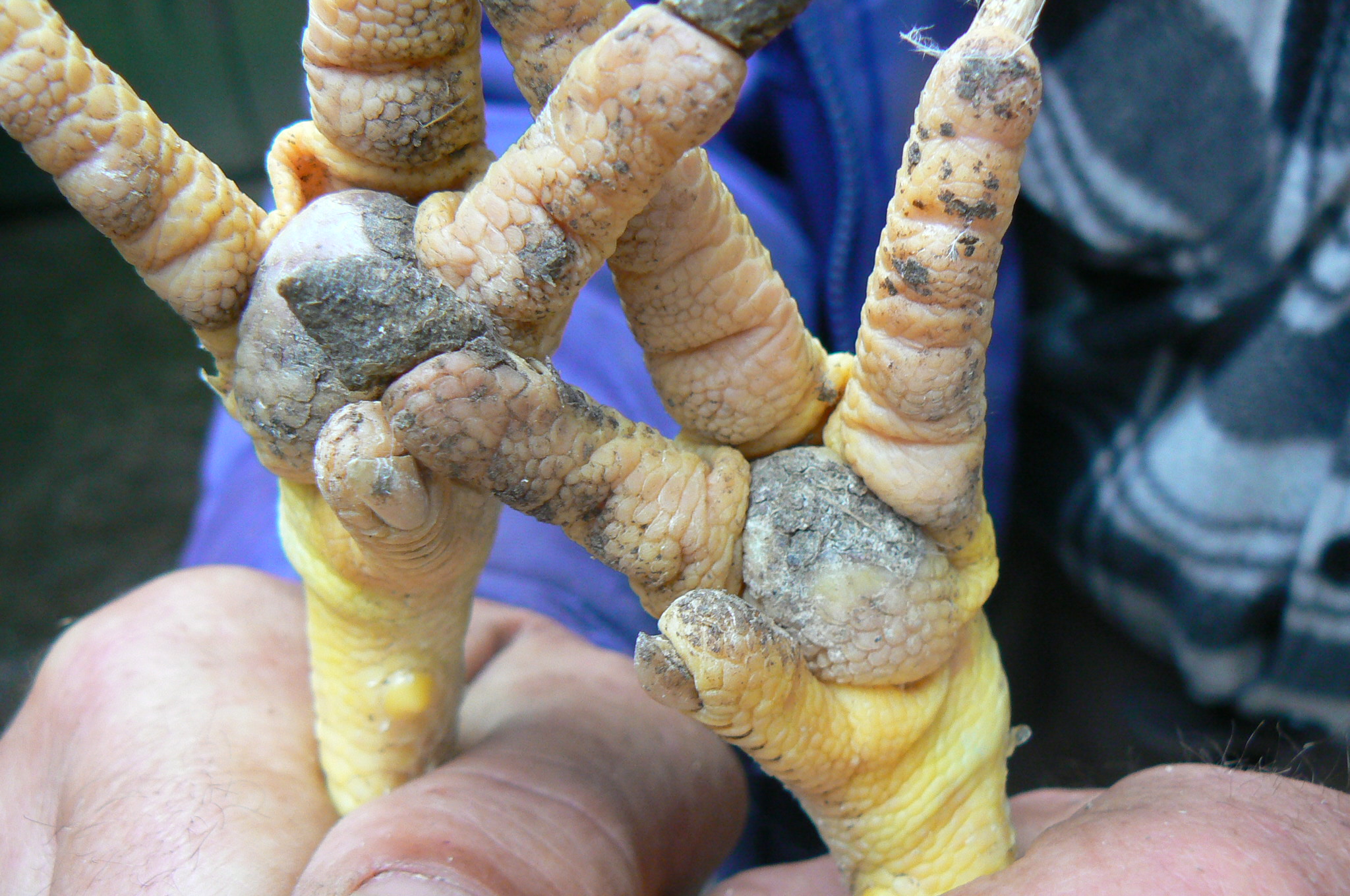 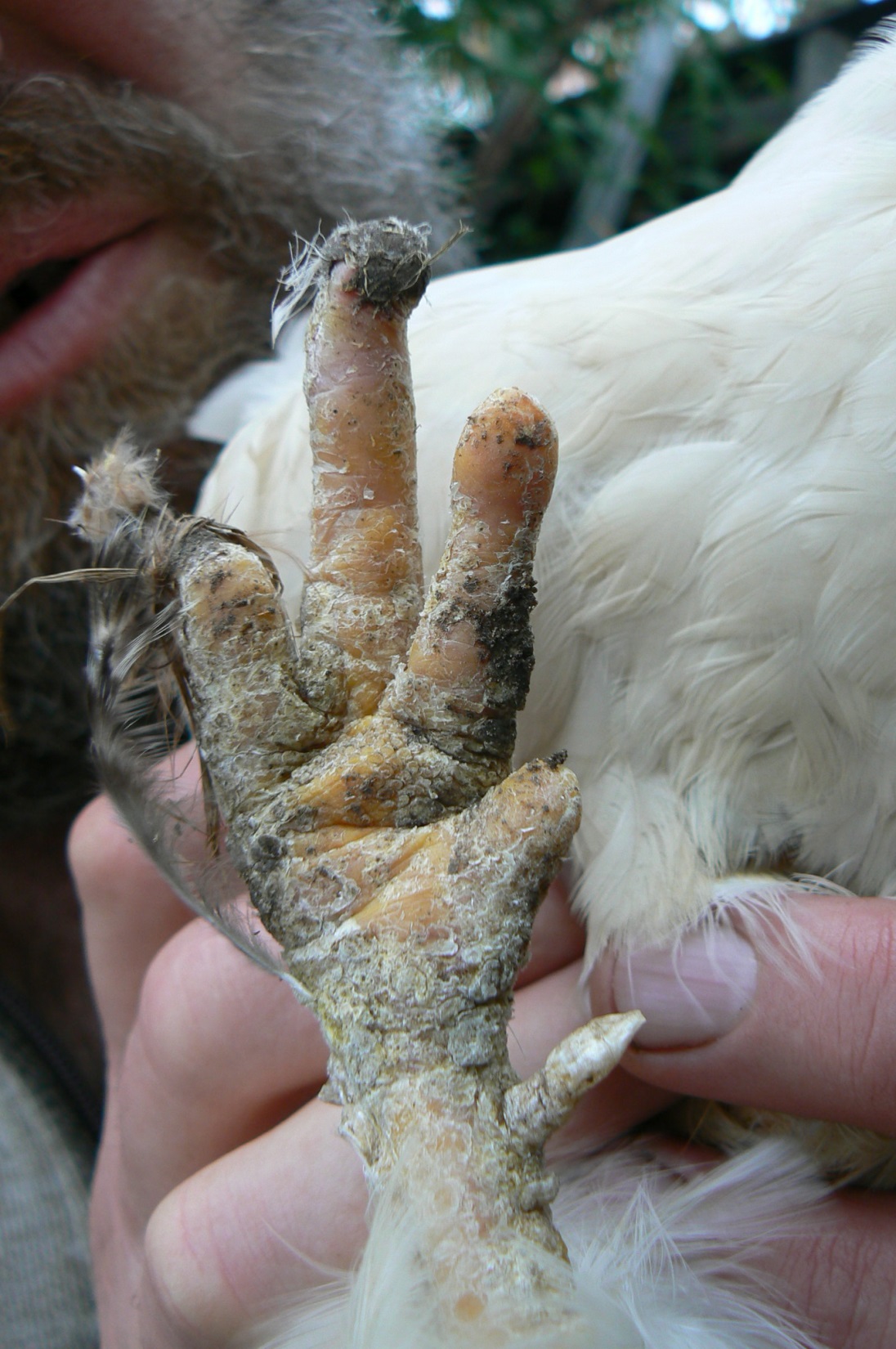 Ściółka w kurniku jako element dobrostanu
Czy podłoże/ściółkę można korygować
Czy należało poprawiać naturę?
Alternatywy dla konwencjonalnej terapii antybiotykowej
Bioasekuracja fermy i obiektów drobiarskich

POPRAWA WARUNKÓW DOBROSTANU PTAKÓW!

Probiotyki i prebiotyki  wielorakie znaczenie i korzyści dla ptaków i znaczenie dla parametrów produkcyjno-jakościowych produktów drobiarskich (synbiotyki)
Zakwaszacze wody i paszy
Perfekcyjna swoista i nieswoista profilaktyka stad reprodukcyjnych
Autoszczepionki (nowe spojrzenie na wakcynologię) 
Terapie fagowe
Fitoncydy (substancje o charakterze antybiotycznym z roślin wyższych) podawane cyklicznie
Produkty ziołowe, olejki eteryczne
Ważne! Efektywność skuteczności studzą rozbieżności pomiędzy aktywnością 
               in vitro / in vivo
Czy dobrostan jest mierzalny?
Cechami wysokiego poziomu dobrostanu są:
przejawianie różnorodnych form normalnego zachowania się, 
utrzymanie w normie wskaźników fizjologicznych, 
utrzymywanie w normie wzorców behawioralnych
Ptaki jako kręgowce
Autorskie programy wysokiego dobrostanu= tucz bez antybiotyków!
Każde stado buduje „autorski” status dobrostanu
Konieczność podjętej terapii
Ujednolicenie statusu zdrowia stada ptaków
Choroba w stadium klinicznym i ograniczenie cierpienia ptaków
Dobrostan ptaków w zakażeniach utajonych i nawrotach choroby
W jakim kierunku pójdziemy?
Presja konsumencka wymusiła na produkcji drobiarskiej wdrożenie technologii produkcji w dobrym dobrostanie (tzw. sieci handlowe- nowy standard jaj „nie klatkowe”)
W zakresie dobrostanu zbliża się w UE„koniec epoki klatkowej-2027r. >>obecnie RP 40 mln kur w tym większość w klatkach<<, BRD 55mln i tylko 6% -klatki, 
Kryteria eksperckie: poprawa dobrostanu oparta o alternatywne technologie utrzymania i żywienia drobiu
Zmniejszenie zużycia antybiotyków o 50% do 2030r.

Bioasekuracja fermy i obiektów drobiarskich!

POPRAWA WARUNKÓW DOBROSTANU PTAKÓW!
Oddziaływanie Immunomodulujące a probiotyki (wg Śmiałka)
Cytokiny prozapalne-  Il-1β, 6, IFNγ, TNFα
Cytokiny
Regulatorowe

Il-4 czy Il-10
Dziękuję za uwagę !!!G. TomczykPIWet-PIB  PuławyZakład Chorób DrobiuCentrum Utrzymania Zwierząt Doświadczalnych
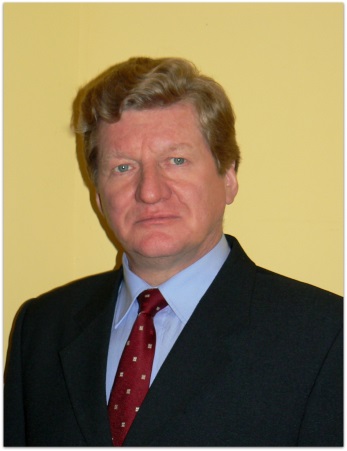